State Apprenticeship Advisory Council
July 26, 2016
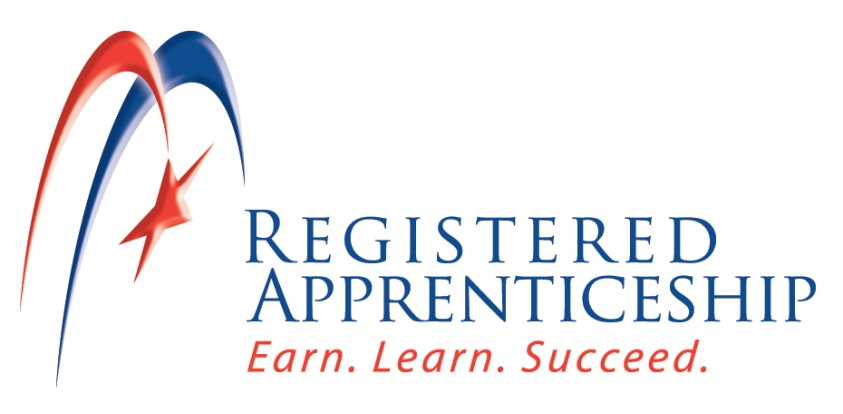 Ken Olsen, Program Director
Florida Department of Education
Division of Career and Adult Education – Apprenticeship Section
Ken.Olsen@fldoe.org
http://www.fldoe.org/academics/career-adult-edu/apprenticeship-programs/
Our Current Position
Current Calendar Year Jan. 1 thru
December 31, 2015, Florida 

New Apprenticeship programs registered:		               9
New Pre-Apprenticeship  programs registered:			 0
New On-the-Job training (OJT) programs:                                     
Total active programs:	            200
Total active apprentices:	         9,172
Total new apprentices:	         2,866
Total completions (DOE):	         1,216
Current Calendar Year Jan. 1 thru
June 30, 2016, Florida 

New Apprenticeship programs registered:		               2
New Pre-Apprenticeship  programs registered:			 0
New On-the-Job training (OJT) programs:                                     
Total active programs:	            193
Total active apprentices:	         8,957
Total new apprentices:	         1,719
Total completions (DOE):	         1,026
Staffing
Central Office Staff
Program Director
Government Operations Consultant I
Program Specialist IV – Standards Review & Registration

Field Staff
Program Specialist IV
Apprenticeship Training Representative (ATR)
(One ATR in each of the six regions in Florida)
State Registered Pre-Apprenticeship
June 2016
Pre-Apprentices		Pre-Apprenticeship					         Programs          

	Adult   303				     8

	Youth  120				   15
New Registered Apprenticeship Programs
AMSKILLS Apprenticeship Program GNJ – 6/16/16New Port Richey (Stephen Seville)
ABC Institute Painters Apprenticeship Program GNJ – 3/7/16Coconut Creek (Valvery Hillsman)
New Registered Pre-Apprenticeship Programs
None
Overview of Program Standards
(January 1, 2016 – June 30, 2016)
Summary

Program Standards Approved – 2
	New Pre-Apprenticeship – 0
	Revised – 1
	Reinstated – 0

Program Standards Cancelled – 9
2014 thru 2015 
National Averages of Completion, Cancellation, and Retention Rates
Based on Federal Workload Only (RAPIDS) From October 1, 2013 thru September 30, 2014
Florida 2014-2015 Completion Rates by State (RAPIDS States)
Based on Federal Workload Only (RAPIDS) From October 1, 2013 thru September 30, 2014
2016 data available after September from RAPIDS
Time Lag: Because apprenticeships require extensive on-the-job learning (OJL), OA adds a full calendar year to the expected date of “normal” completion. Completion Rate: The percentage of an apprenticeship cohort who receives a certificate of completion of apprenticeship within one-year of the expected completion date. Cancellation Rate:  The percentage of an apprenticeship cohort that did not complete the program, for whatever reason, and exited after the probationary period. Retention Rate:  The percentage of an apprenticeship cohort that did not complete the program, for whatever reason, during the program’s ECD plus one full year and are still active participants.
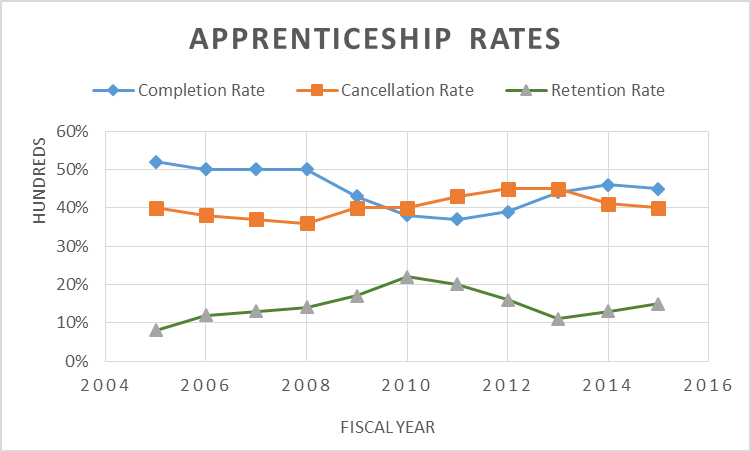 Date Source:  RAPIDS as of 2015
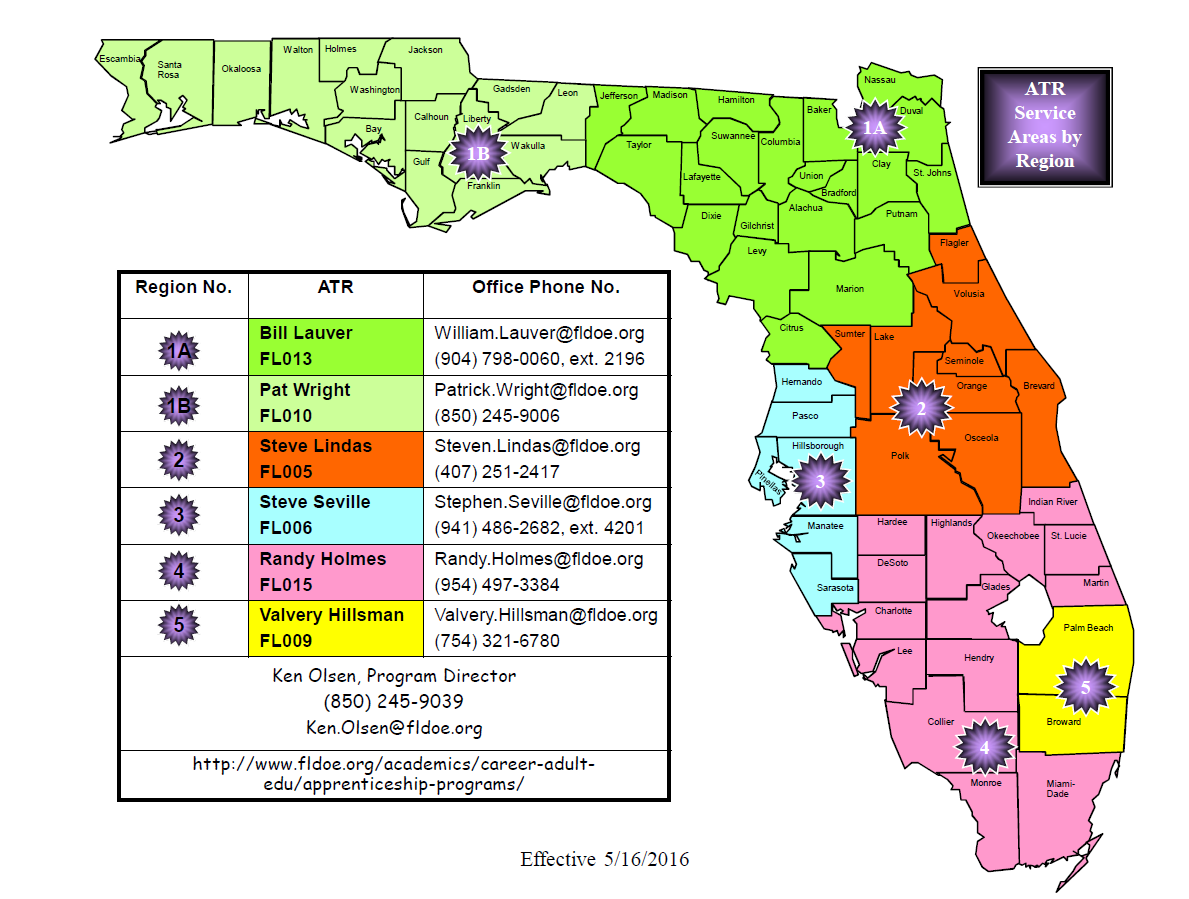 Ongoing Activities…
USDOL Compliance  
SAA Recognition, Continued
State Functions
SAAC Structure
Quality/Provisional  Assessment & Program Compliance, Reviews
RAPIDS 
Changes made to some program functions = increased SAA workload
Certain reports have to be requested through (OA)
Website Information
Apprenticeship Certification
Davis-Bacon Instructions for Apprenticeship Certification
RAPIDS User Apprenticeship Agreement
Guideline (Instructional Purposes Only)
Action Reports
Action Form Instructions
Action Report
ApprenticeshipUSA Grants
State Accelerator Grant
Quality Assurance & Compliance Review
On-Site EEO, Program Compliance Review
12 Completed by Apprenticeship Training Representatives (ATR) January 1 - June 30, 2016
Apprenticeship,  Quality/Provisional  Assessment Reviews
14 Completed by Apprenticeship Training Representatives (ATR) January 1 - June 30, 2016
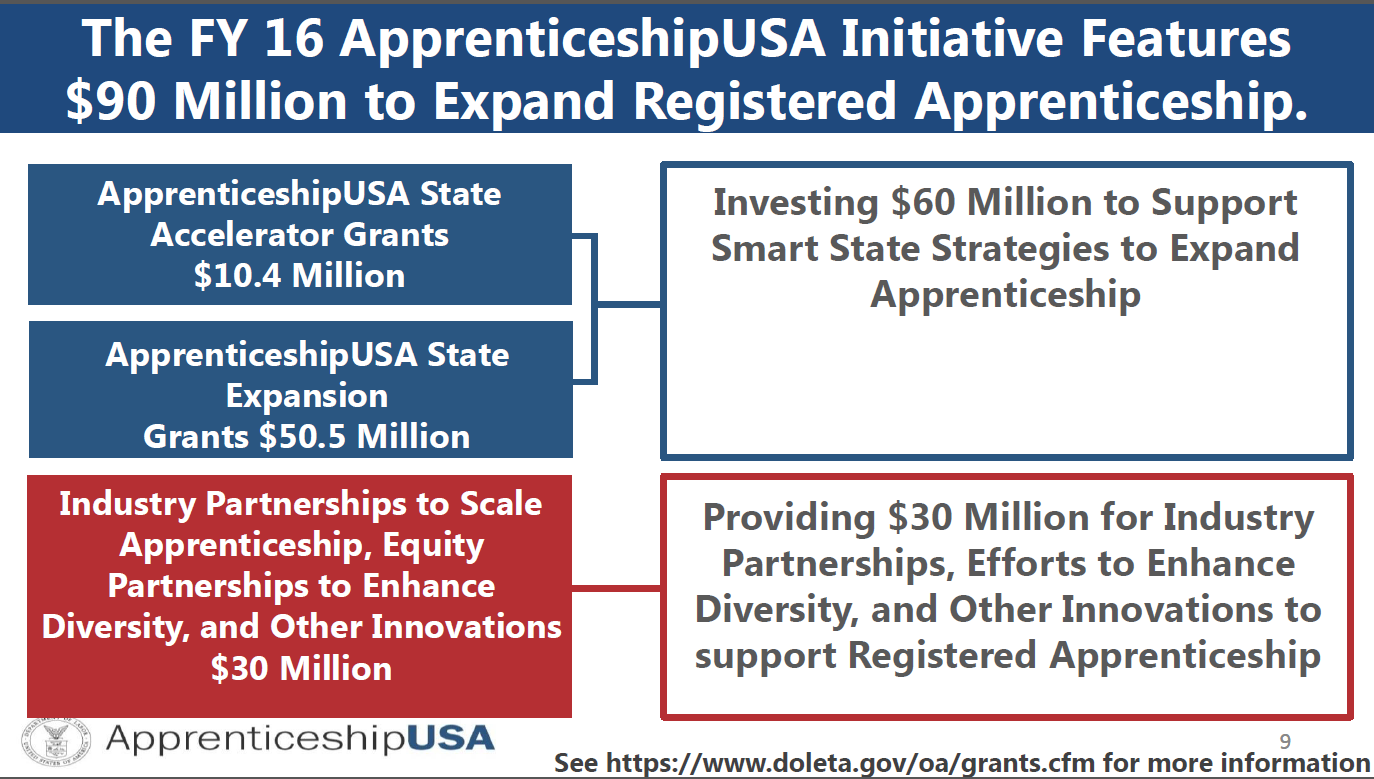 Training and Employment Notice 42-15
Announced the Release of the Workforce Innovationand Opportunity Act (WIOA) Final Rules and InformationCollections for WIOA and additional DOL administeredprograms.
The purpose of this Training and Employment Notice (TEN)is to announce the advance posting of the WIOA finalregulations.
This TEN also announces the information collections toimplement WIOA, and to align performance accountabilityand information reporting for WIOA and additionalDepartment of Labor programs.
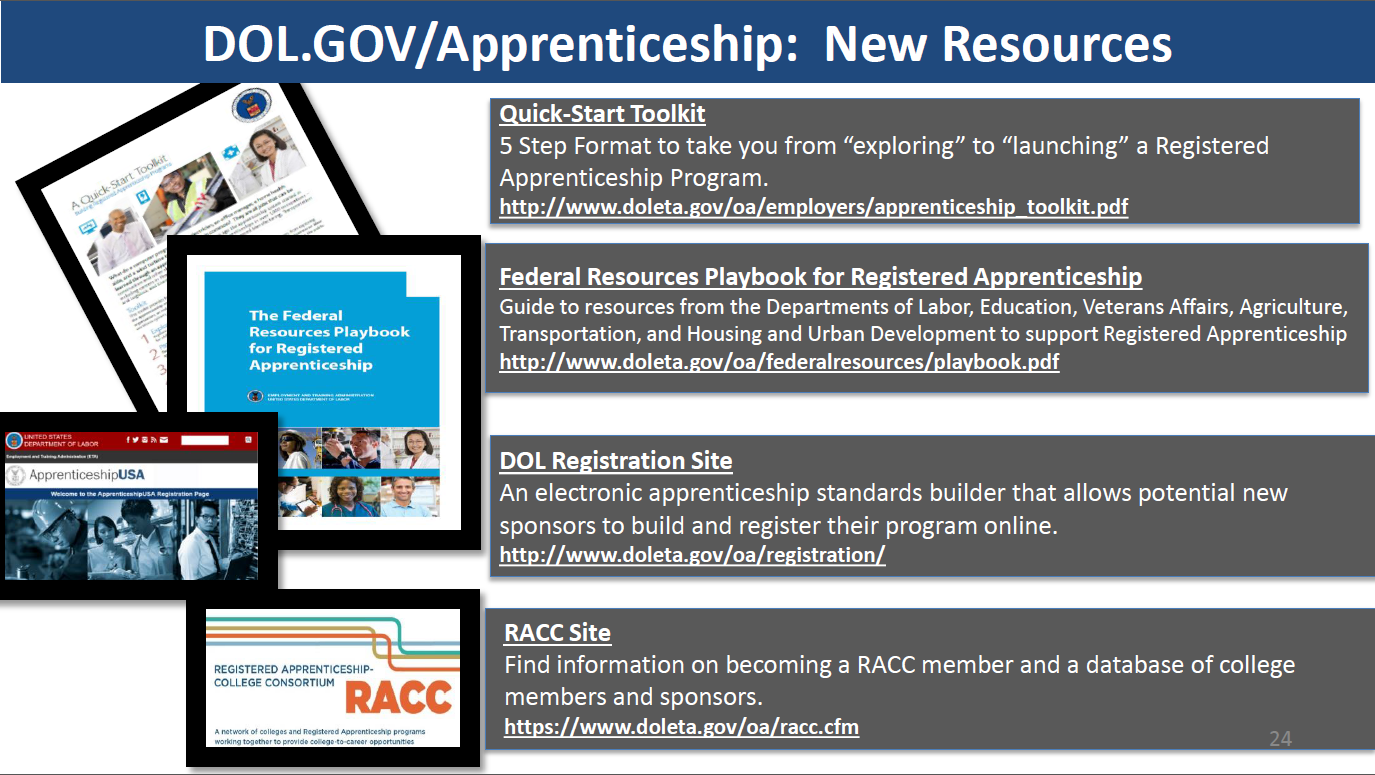 Apprenticeship Fast Facts  USDOL
Provides credential equivalent of a 2- or 4- year degree
Average starting salary: $ 50,000
Completing a Registered Apprenticeship program = $300,000 more over the course of a career
Increases workforce skill, productivity and morale
150,000 employers and labor management organizations participate
Nearly 400,000 apprenticeships [apprentices] are available nationwide in more than 1,000 occupations
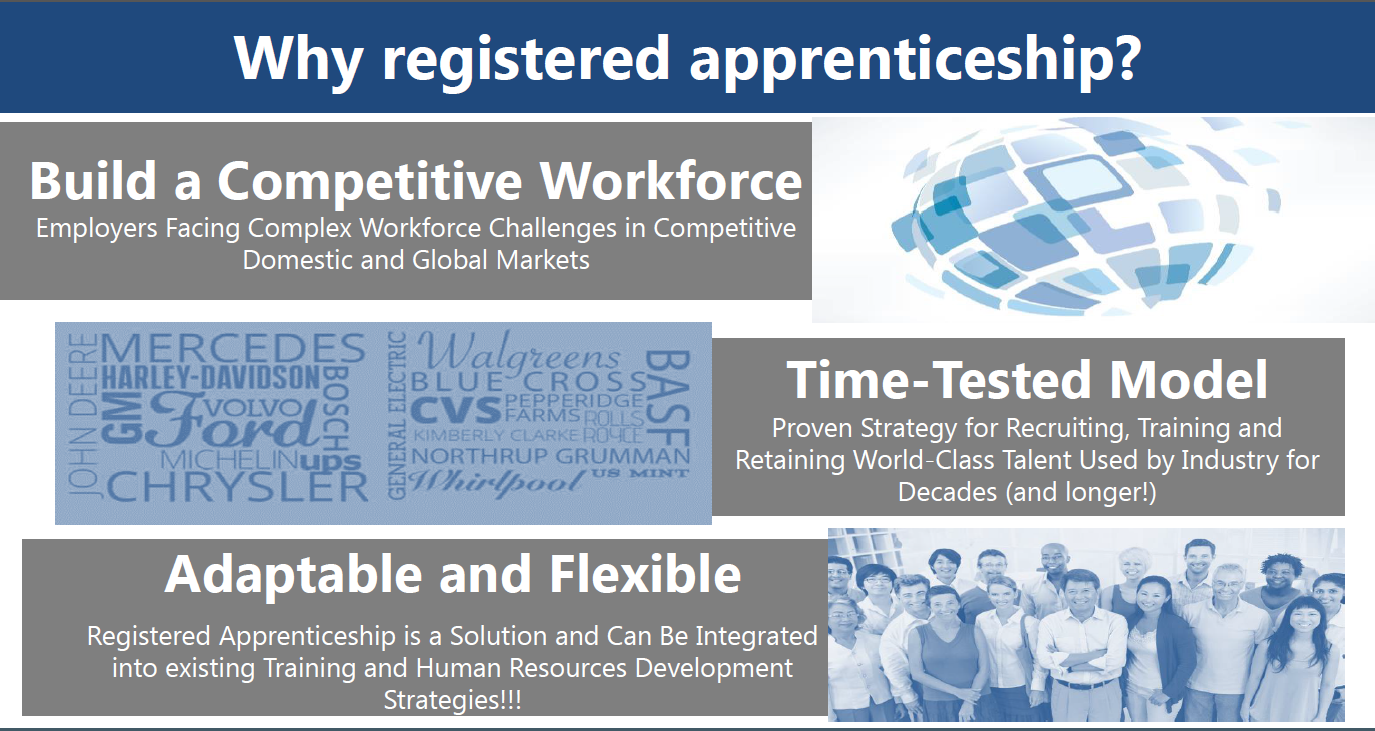 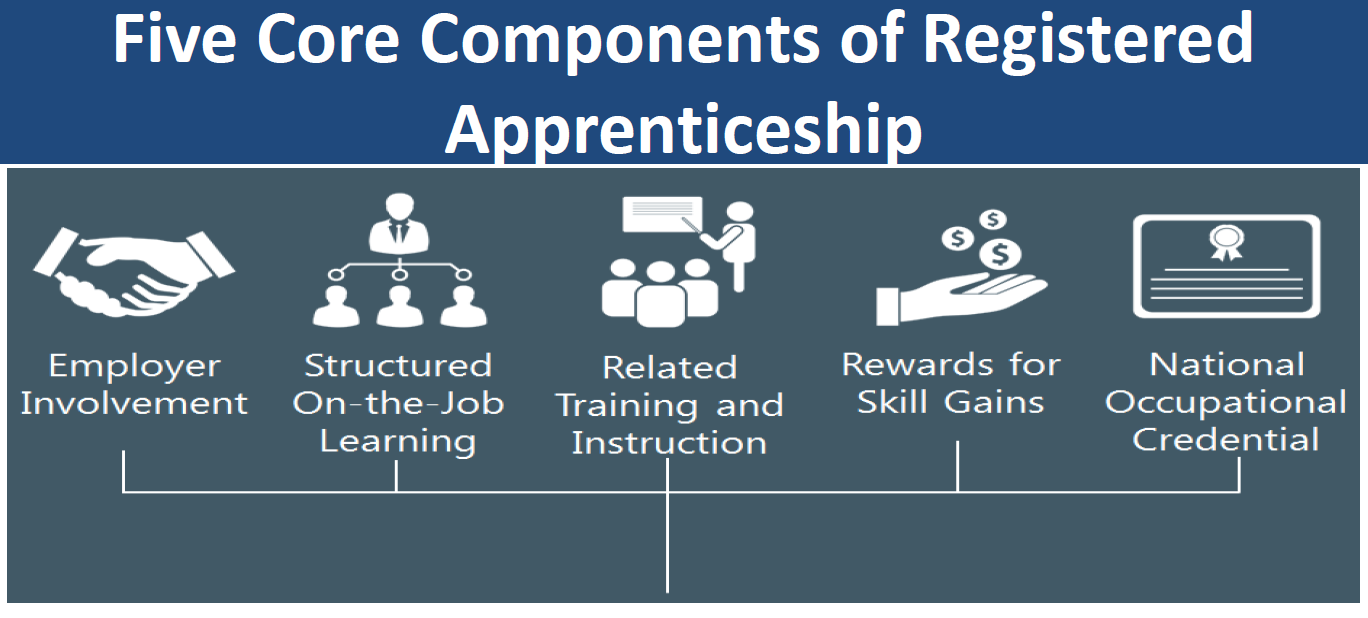 How do employers become
apprenticeship sponsors?
Florida employers interested in sponsoring an apprenticeship program should contact the Apprenticeship Section within the Division of Career and Adult Education. 
 Will provide information about new and existing programs throughout the state. 
Employers can participate in an existing program or can work with apprenticeship training representatives to develop a new program.
 Sponsors of new programs define their own training standards with the assistance of experienced apprenticeship training representatives who monitor and coordinate the development and implementation of registered programs.
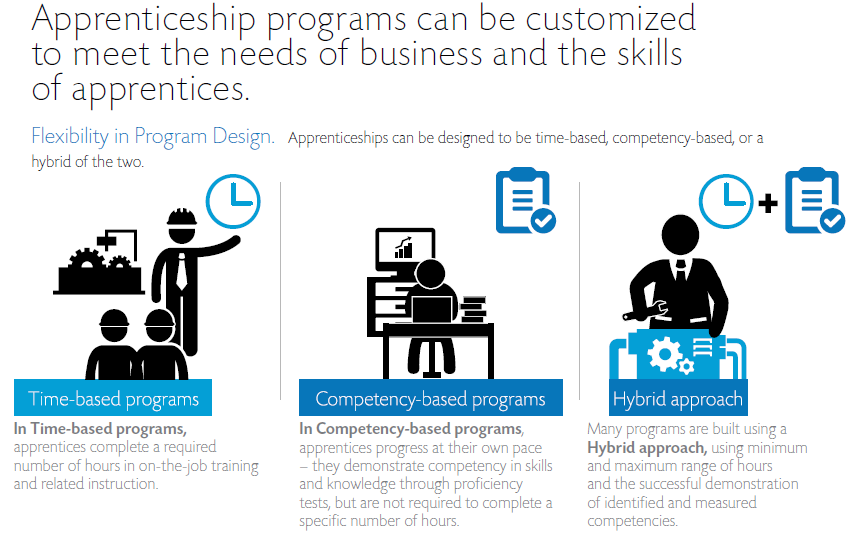 WIOA Represents a HUGE Opportunity
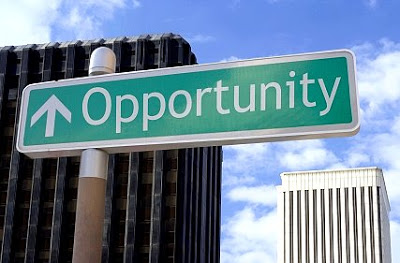 Five Key Points of Intersection between WIOA and Registered Apprenticeship
Performance Outcomes
Funding Support
ETPL
Board Membership
State and Local Plans
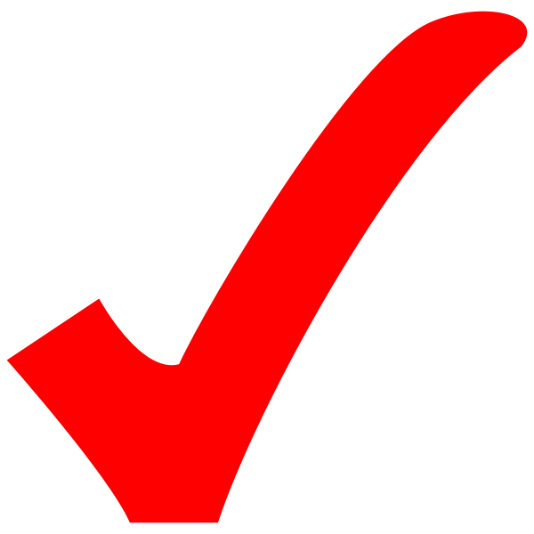 Types of Programs
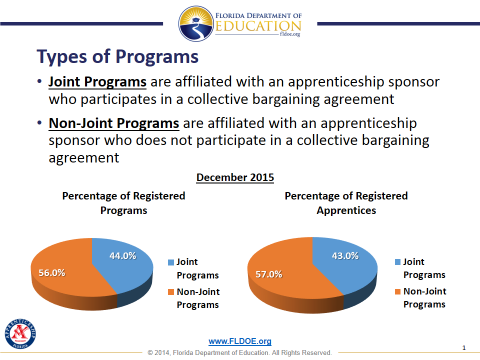 Apprenticeship Program Enrollment, 2014-15
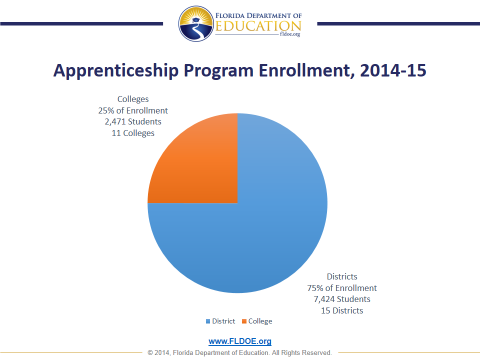 Workforce Education Top 10 Enrolled Apprenticeship Programs, 2014-15 - Update
Districts
Florida Colleges
Program Information: Data is from -REGISTERED APPRENTICESHIP PARTNERS INFORMATION DATA SYSTEM (RAPIDS),the federal apprenticeship database and is for theFlorida Fiscal Year (FY) of – July 1 thru June 30.
Updated: 7/8/2016
Website Resources
The Federal Resources Playbook for Registered Apprenticeship
doleta.gov/oa/federalresources/playbook.pdf

U.S. Department of Labor Employment and Training Administration
https://www.doleta.gov/

ApprenticeshipUSA Toolkit
https://www.dol.gov/apprenticeship/toolkit.htm

Florida Apprenticeship Grant
http://fscj.edu/professional-education/florida-apprenticeship

Florida Department of Education Apprenticeship Programs
http://fldoe.org/academics/career-adult-edu/apprenticeship-programs/